Елена Петрова
тифлопедагог
Создание работодателями условий для социальной
и профессиональной интеграции
родителей особых детей
Елена Петрова, тифлопедагог
Санкт-Петербург
Тифлопедагог: специалист по воспитанию, развитию и обучению детей с нарушением зрения
Образование: кафедра тифлопедагогики РГПУ им. Герцена, частное обучение в центре слепых и слабовидящих в Финляндии
Единственный специалист в России по дистанционному сопровождению незрячих детей с 0+
Предприниматель с 2003 года
Мама незрячего ребенка
2500
200 000
до 100 000
680 000
Статистика
Особые и незрячие дети в РФ
 
Общее количество детей-инвалидов в России 

Количество детей с аутизмом


Ежегодно рождается детей с синдромом Дауна
 
Детей с инвалидностью по зрению
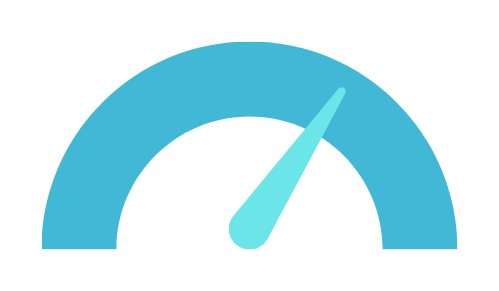 Важность проблемы социализации родителей с особыми детьми
Появление в семье ребенка с особенностями развития – это всегда шок для любой семьи. 
Основная масса семей «выпадает»  из привычной жизни на месяцы и годы.

Потеря привычного окружения
Потеря привычного образа жизни
Потеря источников дохода
Погружение в процесс особенного родительства (лечение/восстановление/воспитание и тд)

Все вышеперечисленное, как правило, сказывается на физическом и психическом здоровье родителей
Проблемы реабилитации и социализации
родителей особых детей
Проблемы, связанные с уходом и воспитанием детей-инвалидов, накладывают отпечатки на общий эмоциональный фон родителей (особенно мам). 

Часто они  замыкаются в себе, ищут поддержку исключительно в специализированных чатах, перестают заботиться о себе, о своем комфорте . 

Всё это приводит к тому, что родители отгораживаются от общества на долгий период и, чтобы вернуться к относительно привычной жизни, им требуется полноценная социализация - не меньше, чем их особенным детям
Особенности взаимодействия родителей с обществом и работодателями
Выход на работу - один из основных инструментов социальной адаптации родителей особенных детей

Но так ли это просто? 

Статистики нет, но многие не возвращаются на прежнее место работы (психологически сложно вспоминать свою прежнюю жизнь, отвечать на вопросы коллег и т.д.)

Многие мамы решают кардинально сменить профиль своей деятельности и проходят обучение новой специальности
Почему работодатели отказывают родителям особых детей?
Длительный перерыв в работе
Отсутствие опыта в новой специальности
Дополнительные льготы от государства в контексте трудового права (неполный рабочий день, отказ от командировок, защита от увольнения по сокращению, дополнительные дни к отпуску, предоставление отпуска за свой счет по необходимости и т.д.)
Психологическое состояние
Недостаток специализированных вакансий для родителей особых детей
Негласная дискриминация со стороны работодателей
Предложения и решения
Клубы психологической поддержки
родителей особых детей
Примеры успешной интеграции родителей особых детей в компаниях

Необходимые условия
Создание специализированной биржи вакансий для родителей детей с особыми потребностями
Вклад работодателей в социализацию родителей особенных детей

Создание рабочих мест с учетом специальных потребностей 

Комбинированный график работы (офисный/удаленный)
Возможность выбора режима работы
Возможность предоставления достаточного количества дней отпуска для планирования реабилитационных мероприятий
Увеличенный оклад
Вклад государства в социализацию родителей особенных детей

Создание бесплатных программ обучения/переобучения 
Создание /адаптация рабочих мест в бюджетной сфере
Поддержка работодателей (налоговые льготы на отчисления)
Проект «Про Неё. Санкт-Петербург» создан мамами особенных детей для мам особых детей 

Проект дает мамам возможность перезагрузиться, отвлечься, выдохнуть, снова почувствовать вкус жизни. 

Организаторы понимают все особенности жизни с особыми детьми и создают  для себя и других мам интересные и полезные мероприятия: фотосессии, мастер-классы, танцы, спорт, бьюти процедуры, спектакли, выступления, квизы, различные виды терапии, обучение новым профессиям, экскурсии и даже путешествия
АНО “Мы верим в тебя” (Москва)

Миссия - социальная адаптация семей, в которых появились дети с ограниченными возможностями здоровья

Сообщество особенных мам "Osobennaya"
Проведение онлайн и оффлайн мероприятий (мастер-классов, творческих вечеров, спортивных мероприятий) для семей с детьми с ОВЗ.

Особенный Дом
Единое пространство для социальной адаптации ребенка с ОВЗ при помощи метода кондуктивной педагогики
Сотрудничество и совместные проекты
Елена Петрова 
Тифлопедагог
Instagram @tiflomama
WhatsApp +7(921)953-42-40